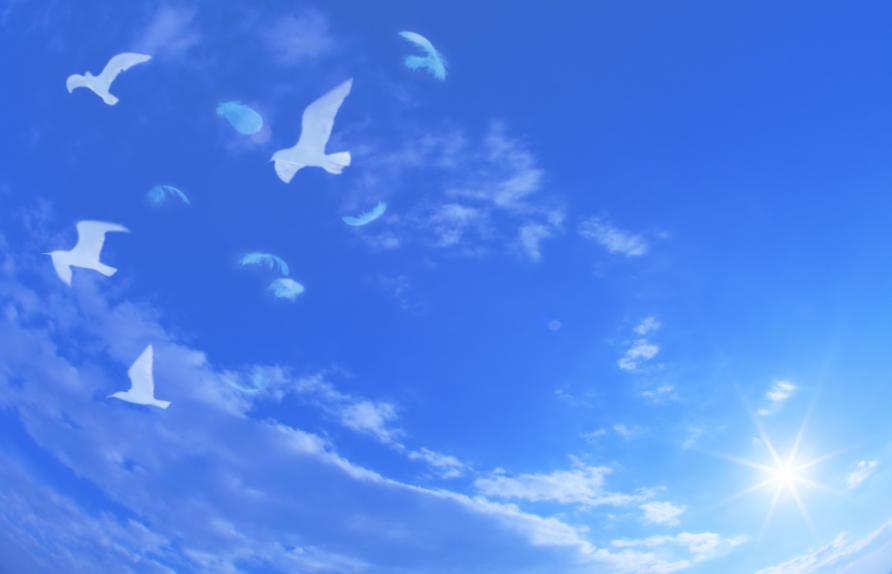 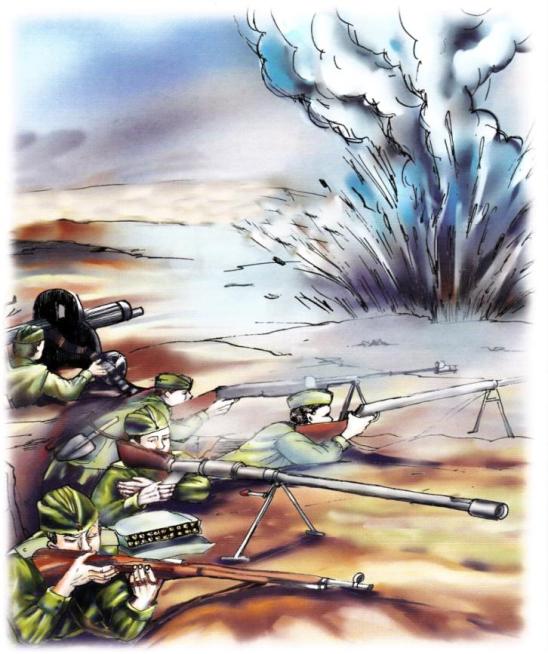 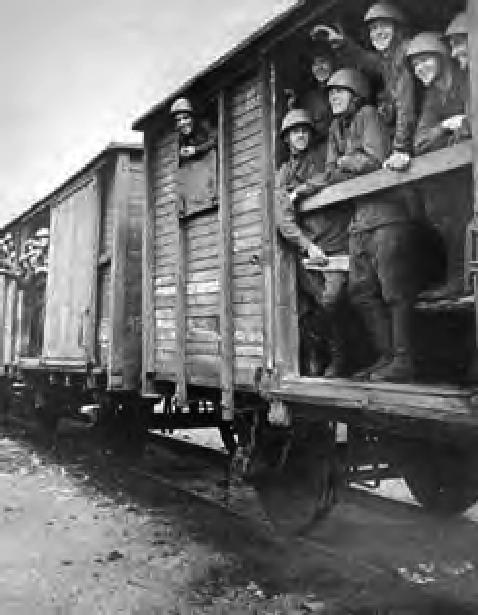 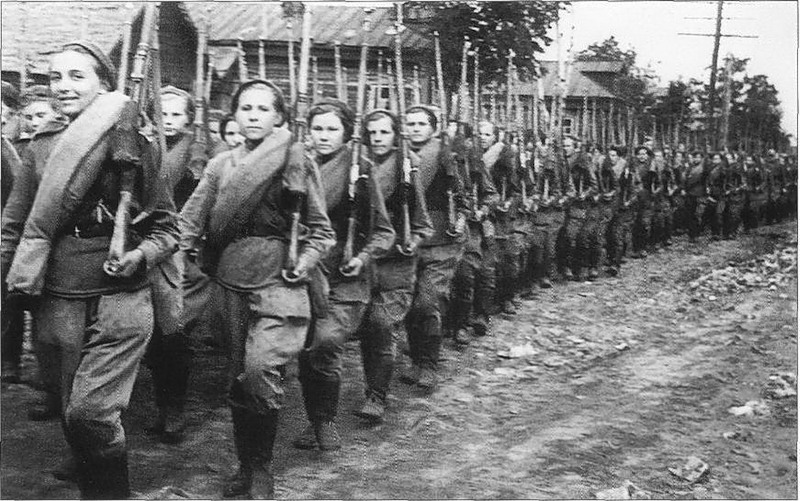 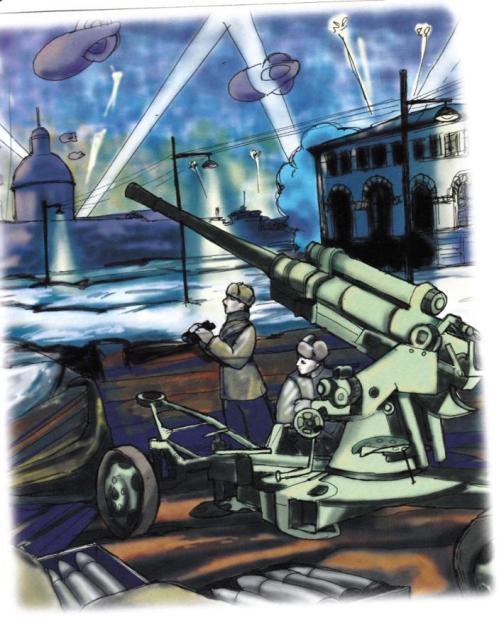 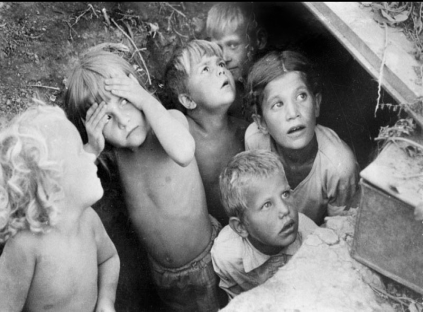 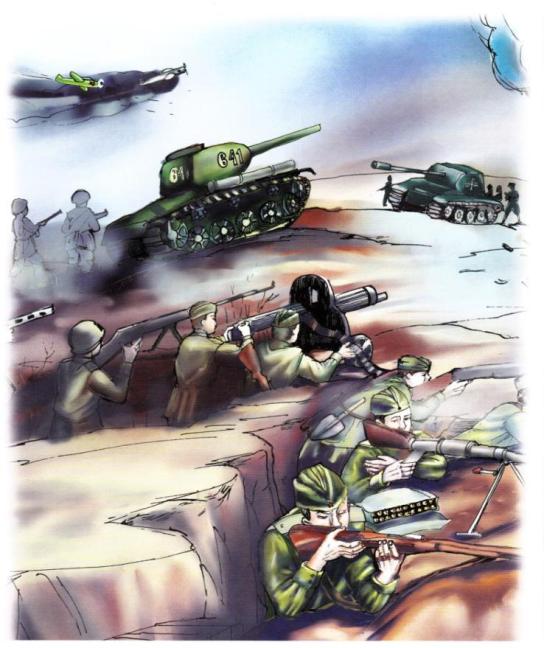 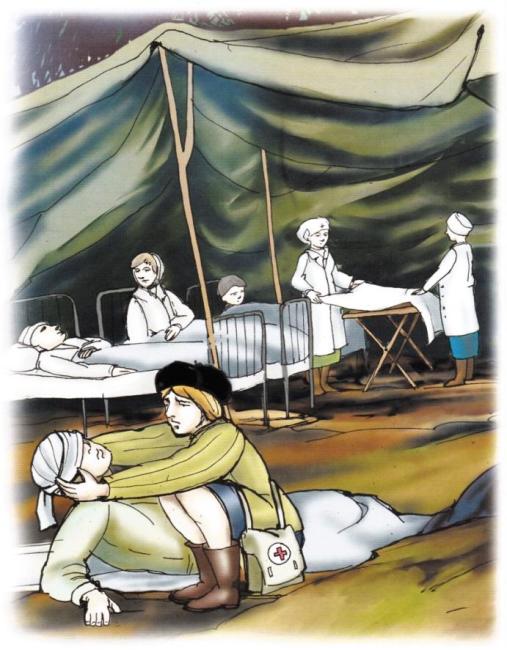 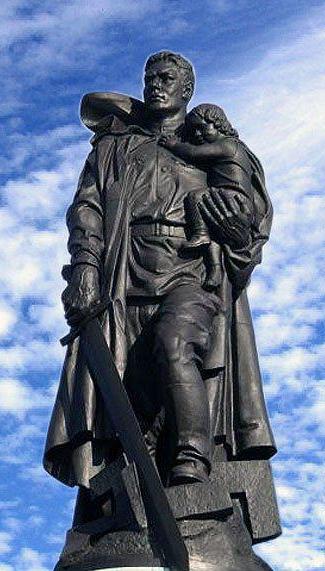 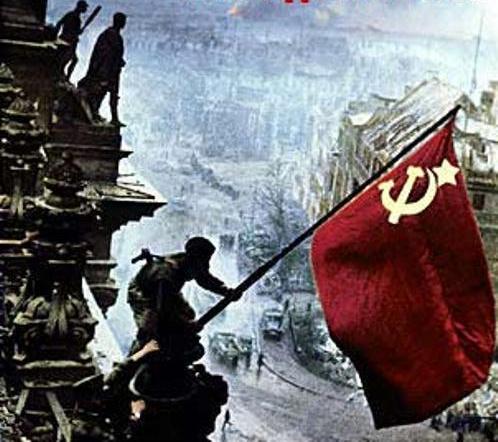 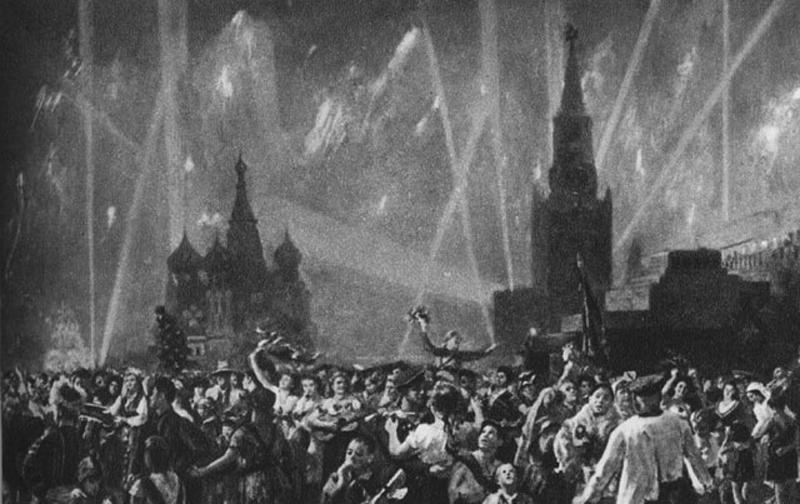 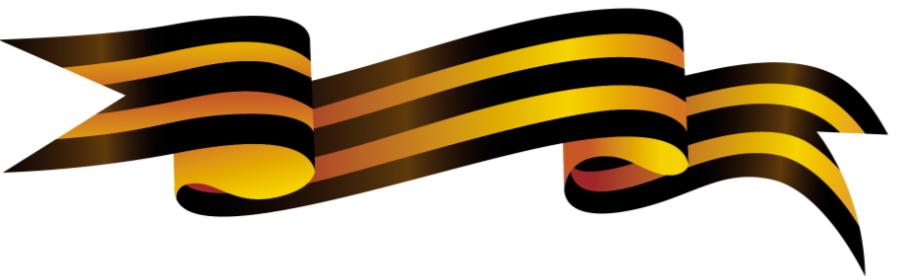 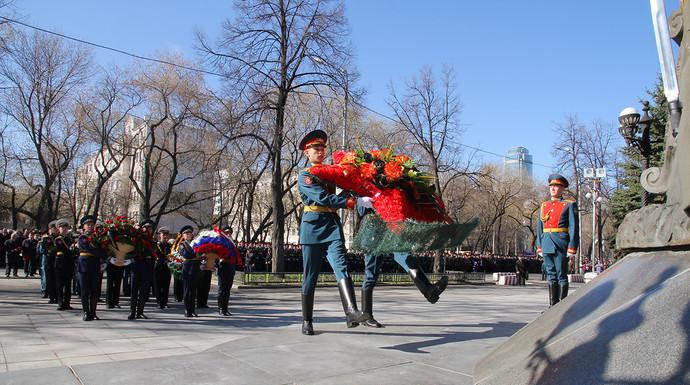 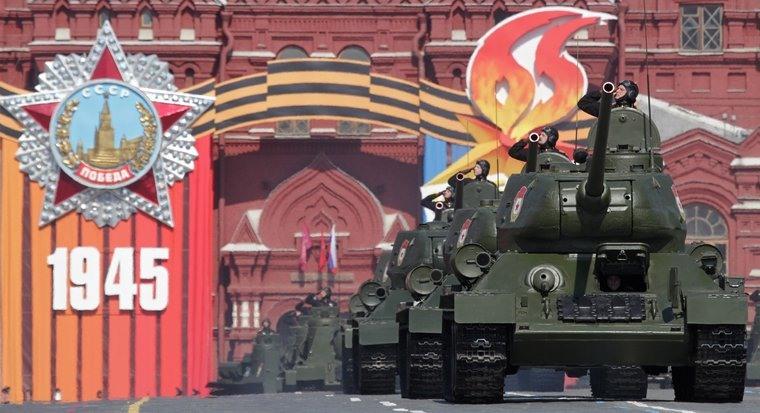 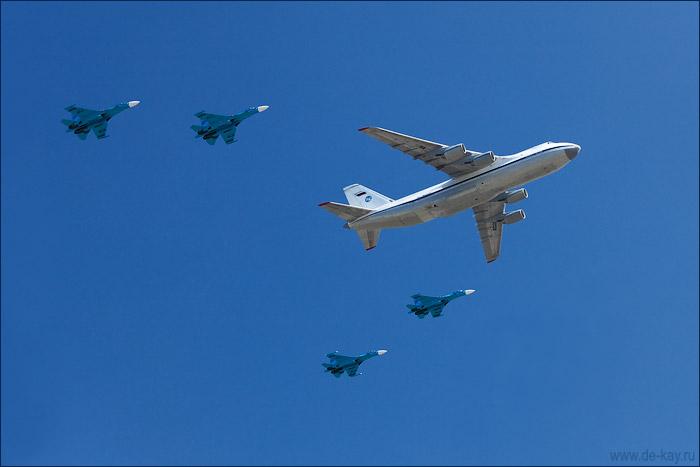 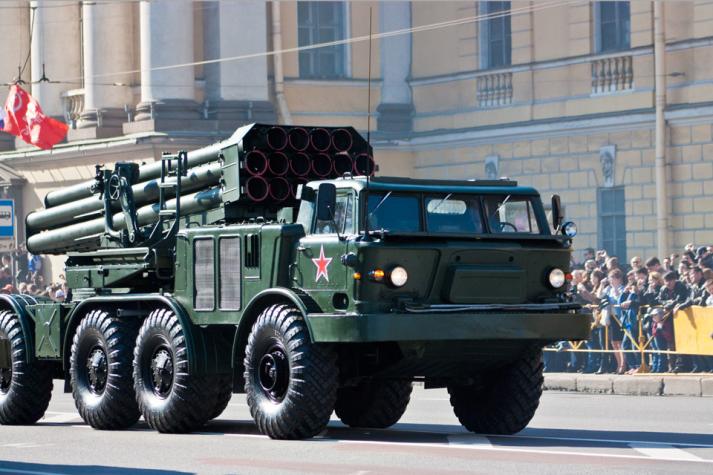 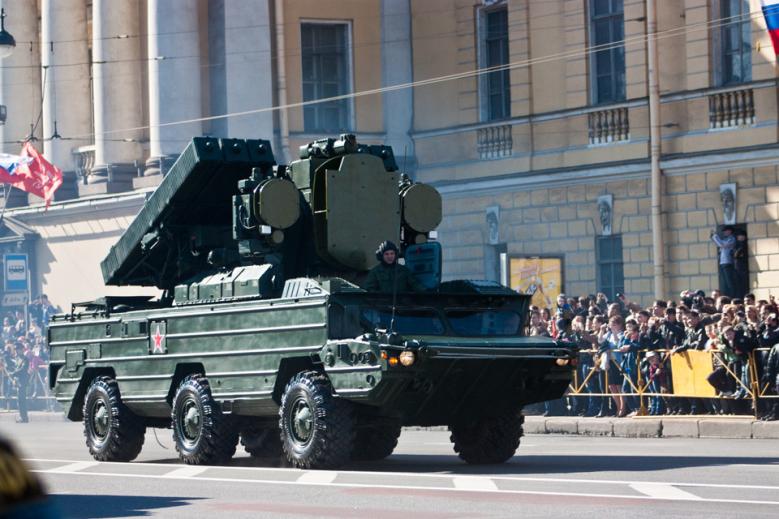 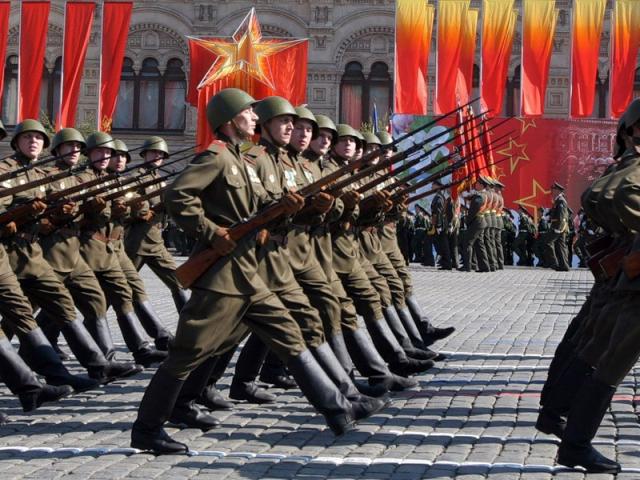 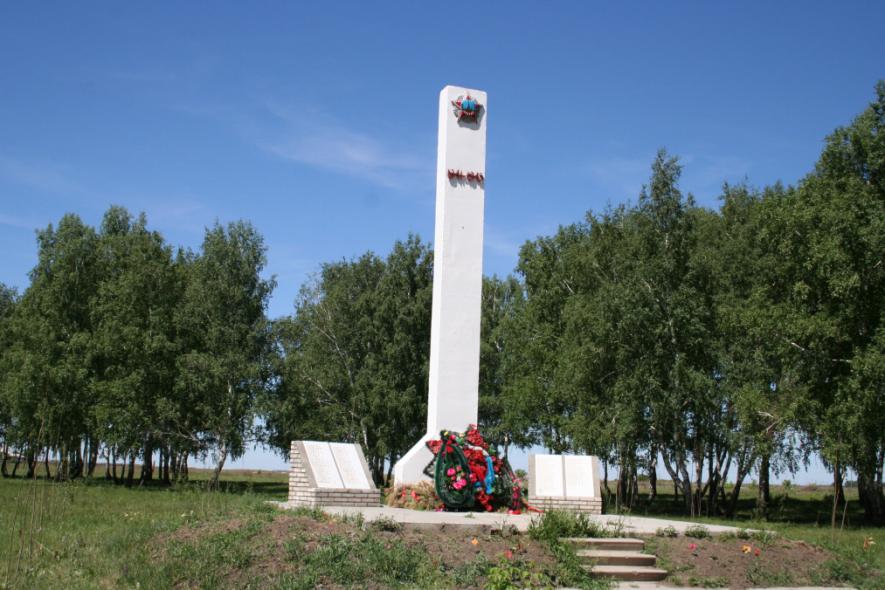 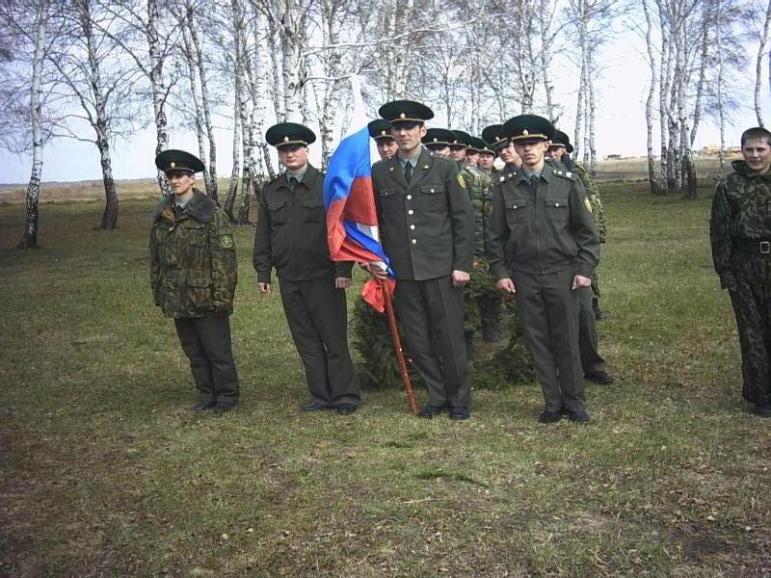 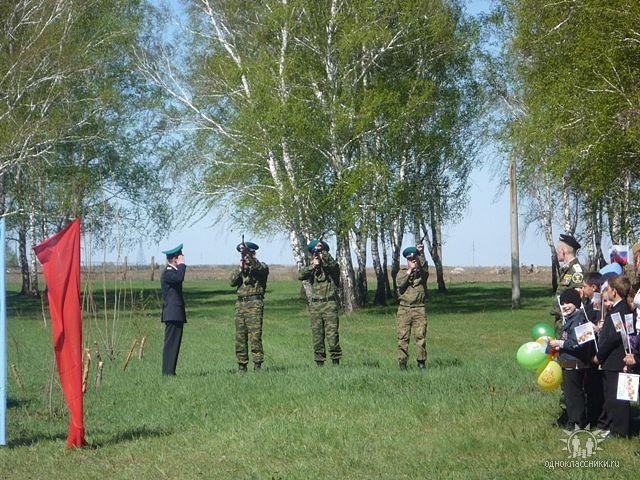 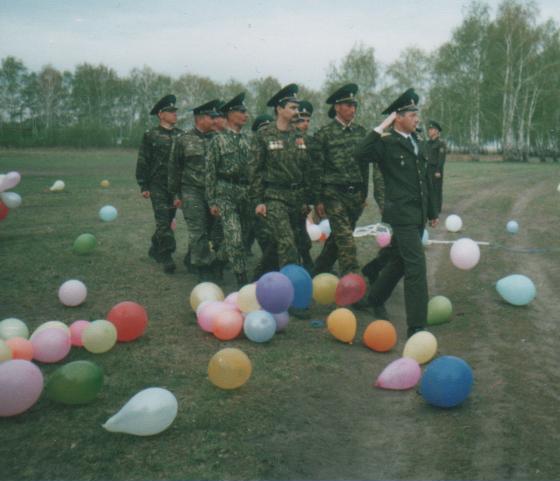 Спасибо за внимание!